110學年度第1學期
因應嚴重特殊傳染性肺炎
教學活動注意事項
報告人:教務處
日  期:109年8月26日
地  點:線上會議
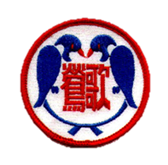 公文依據
教育部
110年8月17日教育部高級中等以下學校及幼兒園110 學年度因應嚴重特殊傳染性肺炎防疫管理指引
學校工作人員進入校園
應符合下列條件之一：
完成疫苗第一劑接種且滿14日。
疫苗第一劑接種未滿14日或未接種者，首次進入校園服務前應提供3日內抗原快篩或PCR 檢測陰性證明，之後每7日進行1次抗原快篩或 PCR 檢驗為原則。
環境及空間清消管理

每日定期針對教室、各學習場域及相關盥洗等常用空間進行衛生清潔及消毒，並視使用情形，增加清潔消毒頻率為2-3 次，其重點包含校(園)內廁所、洗手檯、電梯、樓梯扶手、遊戲器材、休憩椅座等，並加強經常接觸之門把、桌(椅)面、電燈開關、麥克風、教(玩)具、電腦鍵盤、滑鼠等教學設備消毒工作，並落實教室及各學習場域定期清潔消毒注意事項。
教學活動1
學校及幼兒園推動之課程及活動，採「固定座位」、「固定成員」實施，並落實課堂點名，以作為日後疫調之參考。
學校以跑班方式實施教學活動，如社團活動及課後照顧等，請依不同班別不同教室採「固定座位」、「固定成員」實施，並落實課堂點名，以作為日後疫調之參考。
教學活動2

室內外體育課程，均應保持防疫所需之適當社交距離（室外1 公尺、室內1.5 公尺），特別是容易肢體接觸或團隊性運動項目課程，授課教師須調整課程目標、教學內容與評量方式，並落實各項防疫措施。
為落實全程佩戴口罩，進行體育課程時，請授課老師評估運動強度並留意學生身體狀況，適時調整課程內容。
學生練習時使用之設備器材，應避免共用；如有輪替使用設備、器材之需要，輪替前應先澈底清潔消毒。
教學活動3

音樂課程之歌唱或吹奏樂器等教學活動，若無法佩戴口罩進行之課程，授課教師須調整課程目標、教學內容與評量方式，並落實各項防疫措施。
戶外教學活動：
辦理校外教學及戶外教育等活動，應維持社交距離、佩戴口罩、遵守空間容留人數限制，並留意景點、住宿地點規劃，應採實聯制，確實執行人流管制等。
實習實作與實驗

學校進行實驗課程或實習實作課程，應採固定分組，學生練習時使用之設備、器材，應避免共用；如有輪替使用設備、器材之需要，輪替前應先澈底消毒。
大型集會活動
學校辦理大型集會活動如開學典禮、週會或迎新活動等，仍應採線上方式辦理為原則。
如採實體方式，集會活動人數上限室內50 人，室外100 人之措施辦理。(8/23後調整為室內80人,戶外300人)
校園因應疫情停課標準
一、高級中等以下學校
（一）1 班有1 位師生被中央流行疫情指揮中心列為確診病例，該班停課。
（二）1 校有2 位以上師生被中央流行疫情指揮中心列為確診病例，該校停課。
（三）1 鄉鎮市區有3 分之1 學校全校停課，該鄉鎮市區停課。
新北市政府教育局規定
110年8月19日新北教中字第1101558984號函新市高級中等以下學校因應「嚴重特殊傳染性肺炎」教學授課參考指引
開學時，於疫情警戒為1、2級，學校教職員皆已施打疫苗，在嚴格落實防疫措施前提下，採「實體授課」為原則，惟相關事宜仍須視疫情變化滾動修正
倘校內發生確診個案，請依「新北市各級學校因應嚴重特殊傳染性肺炎停課、補課及定期評量應變計畫」辦理(線上授課)
學校因確診停課後復課，經學校防疫小組討論後，由學校自主規劃分流授課。或家長基於防疫需求，為其子女申請防疫假，在家上課。
開學前教學準備工作：
一、 開通親師生平台帳號：親師生平台師生帳號綁定校務行政系統帳號
二、 盤點線上教學設備：
(一) 國中小各校普通班教室皆已配置有線網路及無線AP，請盤點教室內班級電腦、班級或教師平板、投影機或觸控式螢幕是否完備，並請同步盤點各特殊教育類班班級教室各項線上教學設備。
(二) 盤點學生家中資訊設備(筆電或平板)、Sim卡、Wi-fi分享器等線上教學所需設備。
實體授課
於1、2級警戒時，採實體授課為原則。
於3級警戒時，且非全國停課情況下，若行政區零確診,可經由學校防疫小組討論後，採實體授課。
線上授課	
1人確診，全校停課3天，經衛生單位匡列教職員工生停課14天。 
2人確診，全校停課14天。 
於3、4級警戒下，全市停課為原則。
本校線上授課補充說明	
原則上實體課程表=線上課程表，不另調整，有需要調整課表者請與學生家長討論後修訂。
國數自社英等領域應採至少三分之二以上節數(四捨五入)為線上同步課程,其餘領域可兼採同步或非同步課程
本校統一採用Google Classroom 為遠距教學平台；內建之GoogleMeet為直播教學軟體。
分流授課
學校經確診停課後復課，需經學校防疫小組討論後，由學校自主規劃分流授課。家長基於防疫目的，為其子女申請防疫假，在家上課。
採班級或年級分梯分流降載。在家學習方式須配合學校規定辦理。
線上課程可採取同步(如基礎版或進階版)或非同步方式進行。授課教師可指派任務(如課程包或classroom等)。
線上授課建議事項
1.線上授課建議兼採同步或非同步教學方式，其比例可依學生需求及科目特性彈性調整。
2.線上授課可藉由線上互動或作業內容瞭解學生學習成效，必要時可派發個別化作業提供個別化指導。
3.班級經營落實下列面向：課前關懷、線上互動、分組合作、親師聯繫與生活輔導。
4.教師使用教學軟體或工具進行授課及派發作業，應審慎評估學生能力，避免造成學生學習困難及家長負擔。
分流授課建議事項
1.須顧及學生線上學習狀況，不宜整堂皆採講述式授課，應設計部分時間分組討論或作業習寫。
2.課程中如需播放補充教材影片，建議以班級電腦、教師帳號登入會議室，分享畫面，以利教材清晰呈現。
3.到校學生亦可同步運用載具，教師在學校以線上教學模式進行授課，兼顧實體與遠距學生能共同學習。
4.教師可錄製上課影片，提供遠距在家學生能非同步的事後觀看。